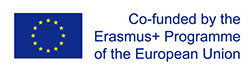 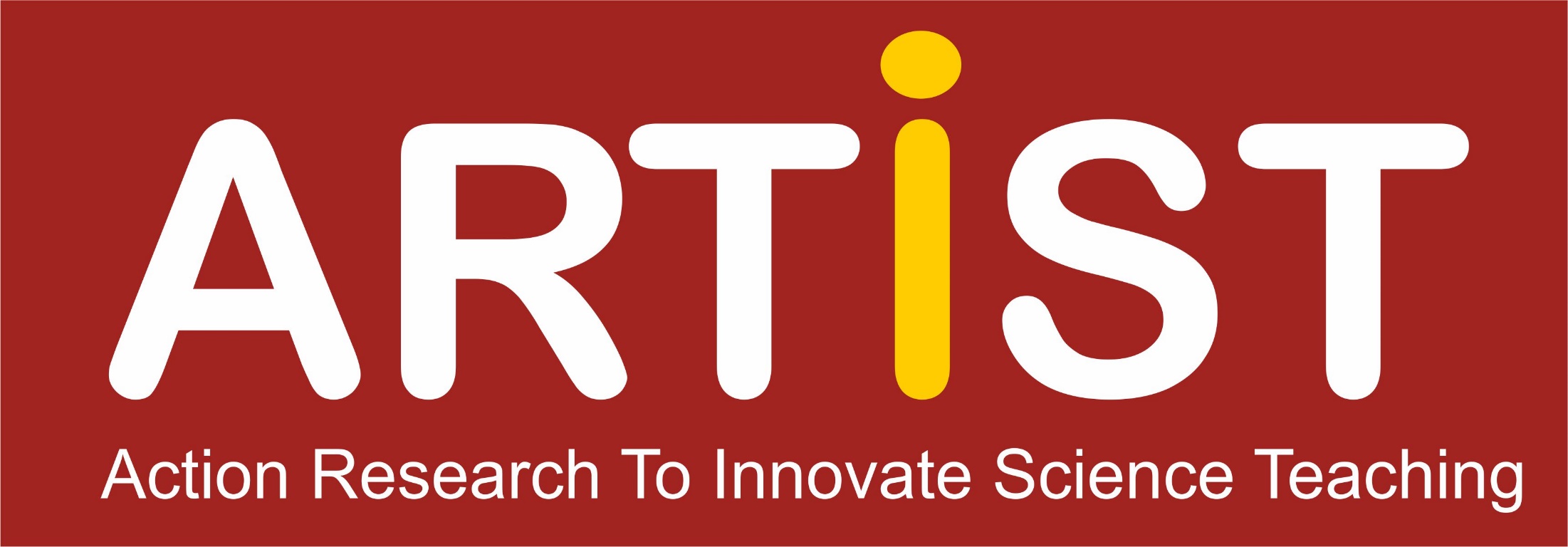 www.erasmus-artist.eu
This project has been funded with support from the European Commission. 
This publication [communication] reflects the views only of the author, 
and the Commission cannot be held responsible for any use which may be 
made of the information contained therein.
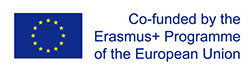 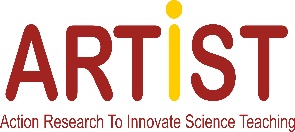 Action Research Methods: Interviews- A crash course -Nadja Frerichs
[Speaker Notes: There is a lot to talk about when doing interviews, can fill the whole day]
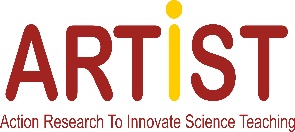 A warm-up…
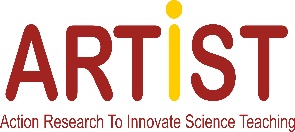 A warm-up…
Find a partner
Each of the partners chooses one of the follwoing roles…
…interviewer
…interviewee
You have five minutes to prepare for the interview:
Interviewer: prepares questions
Interviewee: makes notes on the topic
You have ten minutes to conduct the interview
Open format!
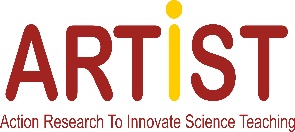 A warm-up…
Conduct the interview on the following topic:


„Student-centered learning in science education“
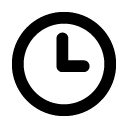 10 mins.
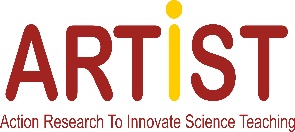 Time to reflect…
How did you feel?
Which strategies did you use for formulating the questions?
What was your first question?
Were there any problems/difficulties?
How much did the interviewer talk?
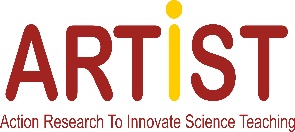 Theoretical Input
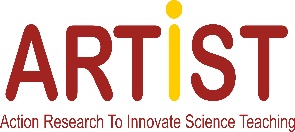 Why interviews?
Goal: To reconstruct an in-depth understanding of individual thinking structures 
Openness vs. structuredness 
Explorative character vs. standardization
Possible implementation as a preparation or a follow-up for designing a questionnaire
[Speaker Notes: Goal: To reconstruct an in-depth understaning of individual thinking structures  understanding the meaning of what the interviewee says
Balance between openness and structuredness  Flexibility!
Focus not on a scientific phenomenon itself but on the understandig of domain-specific phenomena/aspects
The explorative character does not go in line with exorbitant standardization
Interviews can be used as a preparation for designing a questionnaire or as a follow-up]
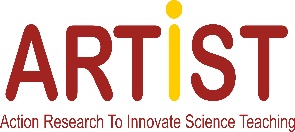 But…
…interviews are time-consuming
…interviews are resource intensive 
…the interviewer is part of the measurement instrument and has to be well trained
…interview data require interpretation
…there are common mistakes frequently made in interviews
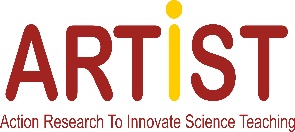 Some quality criteria
[Speaker Notes: Experte besitzt Wissen in einem spez. Bereich (ab ca. 10 Jahren Erfahrung)]
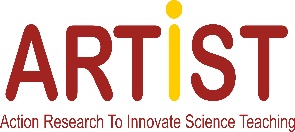 Types of interviews according to Mayring (2002):
[Speaker Notes: He/she can freely answer, without any pre-formulated responses and can formulate what is significant to him/her in relation to the topic.
He/she has no rigid questionnaire, he / she can formulate questions and topics depending on the interview situation]
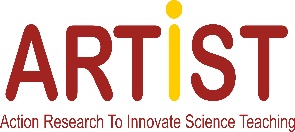 Creating an interview guide
In advance:
Problem analysis (starting from the research question)
Questions: Collect  Check  Sort  Subsume
Sequence of questions
start with general questions about the topic (exploratory questions)  plan well!!
particularly important questions in the second third
prepare supporting material in advance
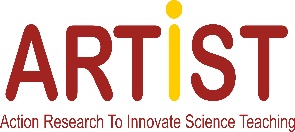 The interview process
Content preparation
Piloting (!)
Organizational preparation
Data collection
General notes (documentation)
Transcription
Evaluation
Archiving the material
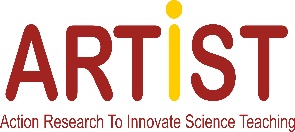 General types of questions
Guiding question: request for open narration
Maintenance question: Does not provide a new topic, but maintains the narrative flow
Questions for clarification
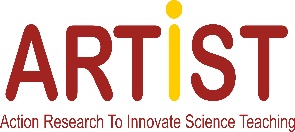 Specific types of questions
Open introductory impulses: "Please describe how you introduce the atomic model."
Assignments with or without material: "Please draw what you understand by the carbon cycle."
Interpretation of texts, tables or diagrams
In-depth questions: "You mentioned methane as a pollutant earlier. Please describe what you mean by that."
Validation interventions: "Please summarize what you mean by the greenhouse effect."
Final intervention: "Is there something you still want to address on this topic?"
Spontaneous ad-hoc interventions
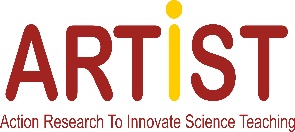 Checklist before the beginning of the interview
How can a relaxed and pleasant conversation atmosphere be created?
How can I encourage the interviewee to talk?
How can communication be maintained despite my own shyness?
How to deal with pauses?
Am I sufficiently familiar with the guide?
[Speaker Notes: Metaebene (sag mal, woran du jetzt denkst), Pause aushalten

(the interviewer should not take more than 10% of the conversation)?]
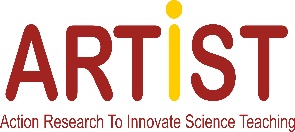 „Pitfalls “
"In which year did the first climate summit take place?"
"Have you ever used a model in your chemistry lessons?"
"You're at a high school, I assume your classes are very heterogeneous?"
"Mechanics is a complex topic, right?"
"That is very interesting!"
"If I understood you correctly, we have a similar view on that."
"So you have a rather negative attitude towards cooperative learning."
"Don’t you think that you could teach the subject differently?"
Factual knowledge
Yes/No-Question
Indication of expectations
Suggestive
Judgemental
Given interpretation
Checking own understanding
Judgemental
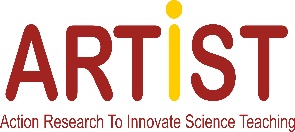 A quick glimpse into data analysis
There are different methods to analyze the data, e.g.:
Grounded theory
Qualitative content analysis
Deductive
Inductive
Thematic content analysis
Narrative analysis
…
[Speaker Notes: Metaebene (sag mal, woran du jetzt denkst), Pause aushalten]
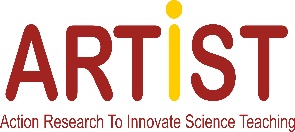 References:
Campion, M.A., Campion, J.E., & Hudson, J.P., Jr. (1994). Structured Interviewing: A Note on Incremental Validity and Alternative Question Types, Journal of Applied Psychology, 79, 998-1002.
Kvale, S. (1996). Interviews: An Introduction to Qualitative Research Interviewing, Sage Publications.
Trochim, W. (2002). Types of Surveys, Research Methods Knowledge Base.
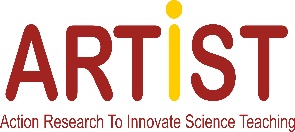 More in the            -guidebook!
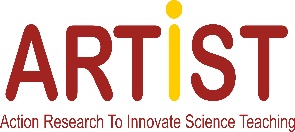 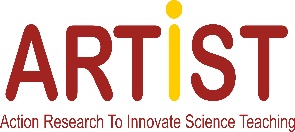 Questions?
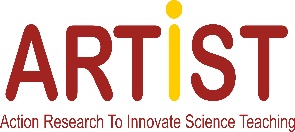 Contact me:

n.frerichs@uni-bremen.de
www.chemiedidaktik.uni-bremen.de
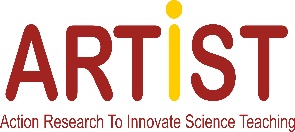 Thank you for your attention!